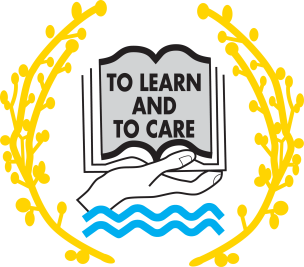 Fine Art and Photography
Induction 4th July 2019
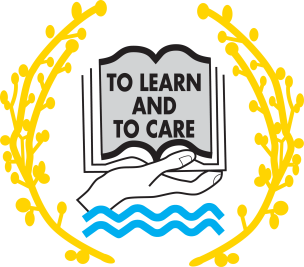 Outline of the course
A linear course, which means you will take an exam in Year 13.  Essentially a two year course.
A Level Year 1: Component 1: Personal Investigation. An extended project inspired by a topic requiring a substantial final response
A Level Year 2:  Component 1: Personal Investigation and Component 2: Externally Set Assignment (15 hours final exam). A project inspired by a given topic leading to a final response under controlled environment
Outline of the course
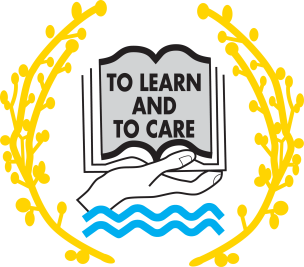 A level Year 1
Component 1: Personal Investigation
	No time limit
	96 marks
	60% of A-level
A level Year 2
Component 1: Personal Investigation
	No time limit
	96 marks
	60% of A-level
Component 2: Externally Set Assignment
	Preparatory period +15 hours controlled practical exam
	96 marks
	40% of A-level
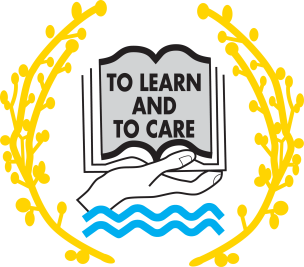 Stationery Requirements
Set of hard and soft pencils.
Set of paints.
Mix of paintbrushes.
Box of pastels.
Rubber, ruler and sharpener.
USB device
A ‘good’ camera 
Access to colour printing
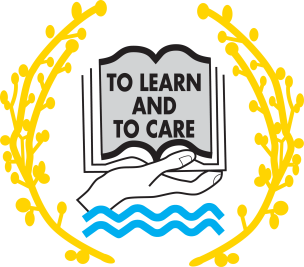 Active activity!
Looking through past student portfolios

Identify a range of course/exam work
Explore themes and different responses
Develop understanding of AO’s and how they are linked to all outcomes
Discuss bridging work
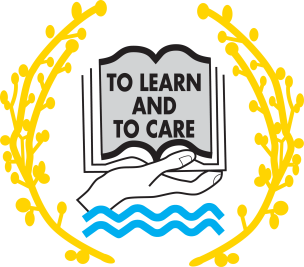 Bridging work
Component 1: Personal Investigation

Isolation
Unexpected Perspectives
Sensory Experience
Messages

Select ONE of these topics and produce a body of work. This can the form of a sketchbook or loose studies; a collection of photographs inspired by others’ ideas  
Submission: 
Personal work relating to ONE topic 
Responses presented on a USB device, print outs, sketchbook and/or on loose paper. 


Hand in first lesson
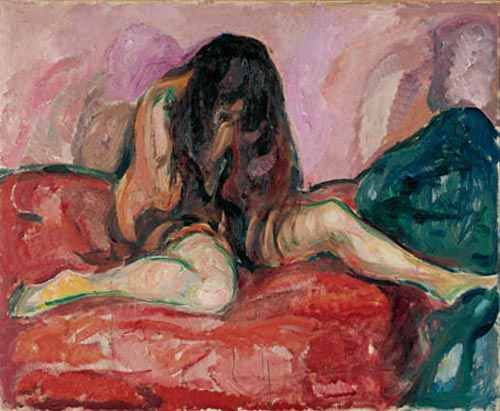 ISOLATION
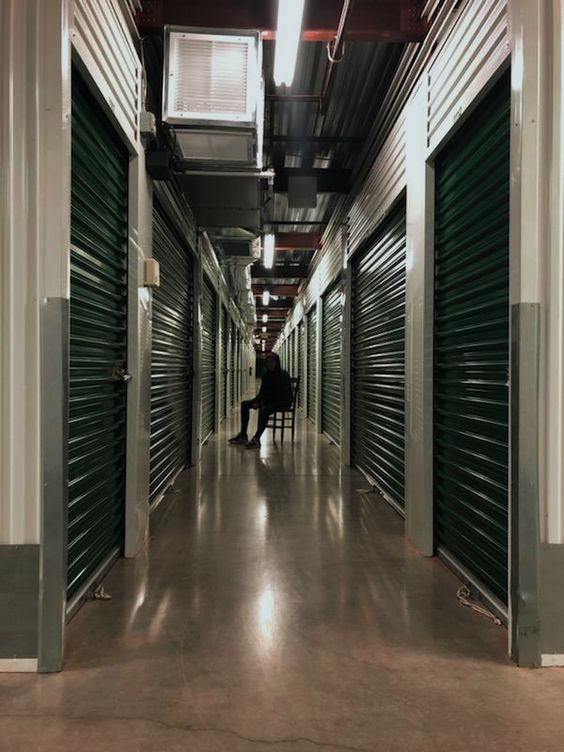 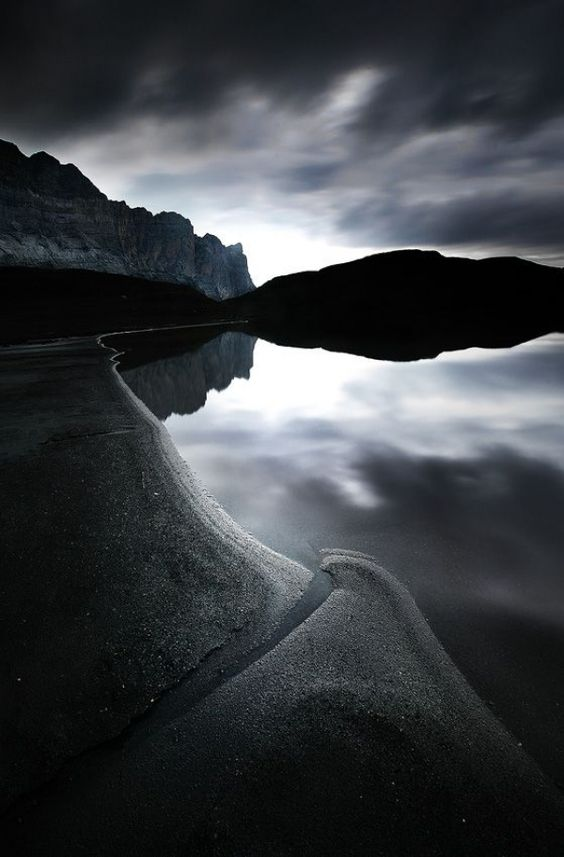 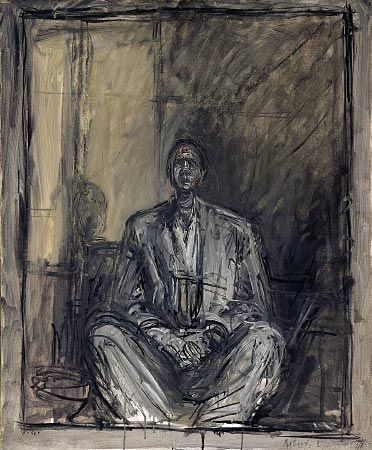 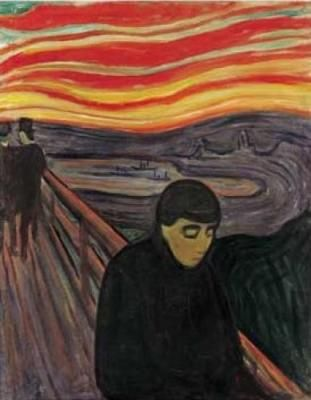 Alberto Giacometti
Edvard Munch
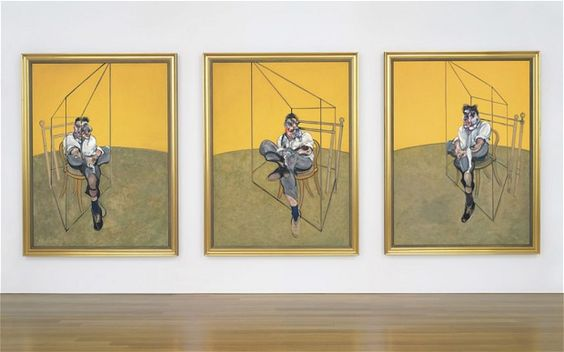 Francis Bacon
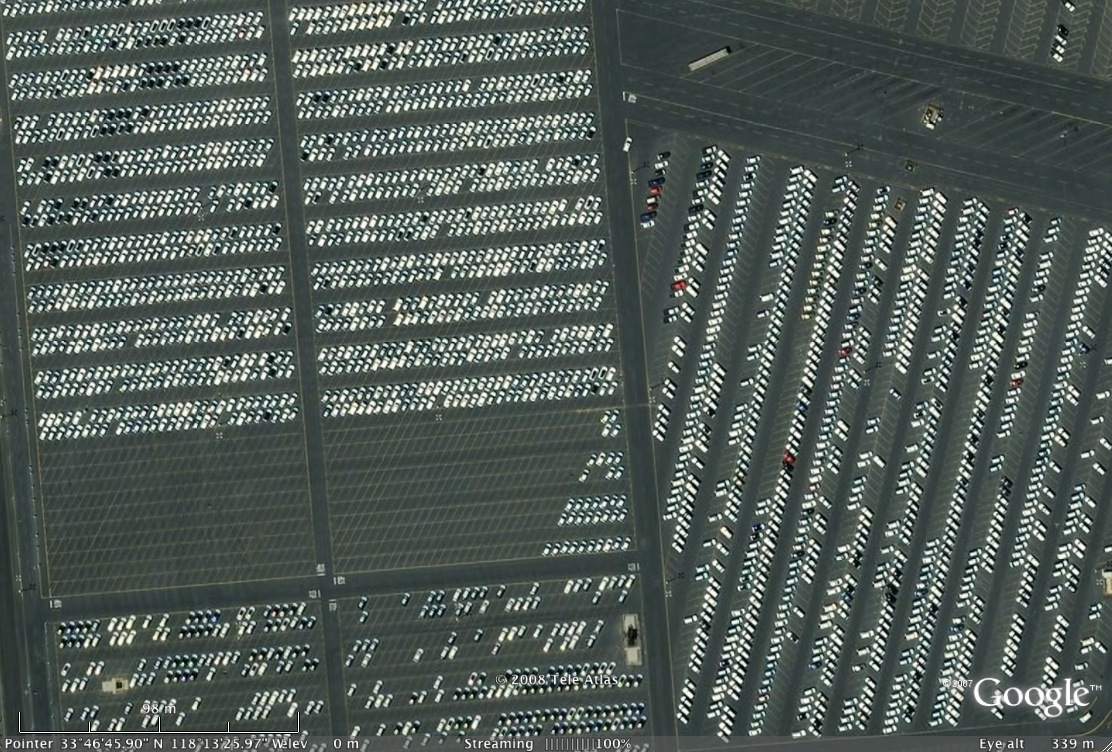 Unexpected Perspectives
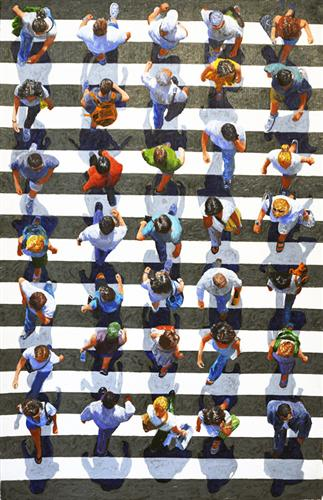 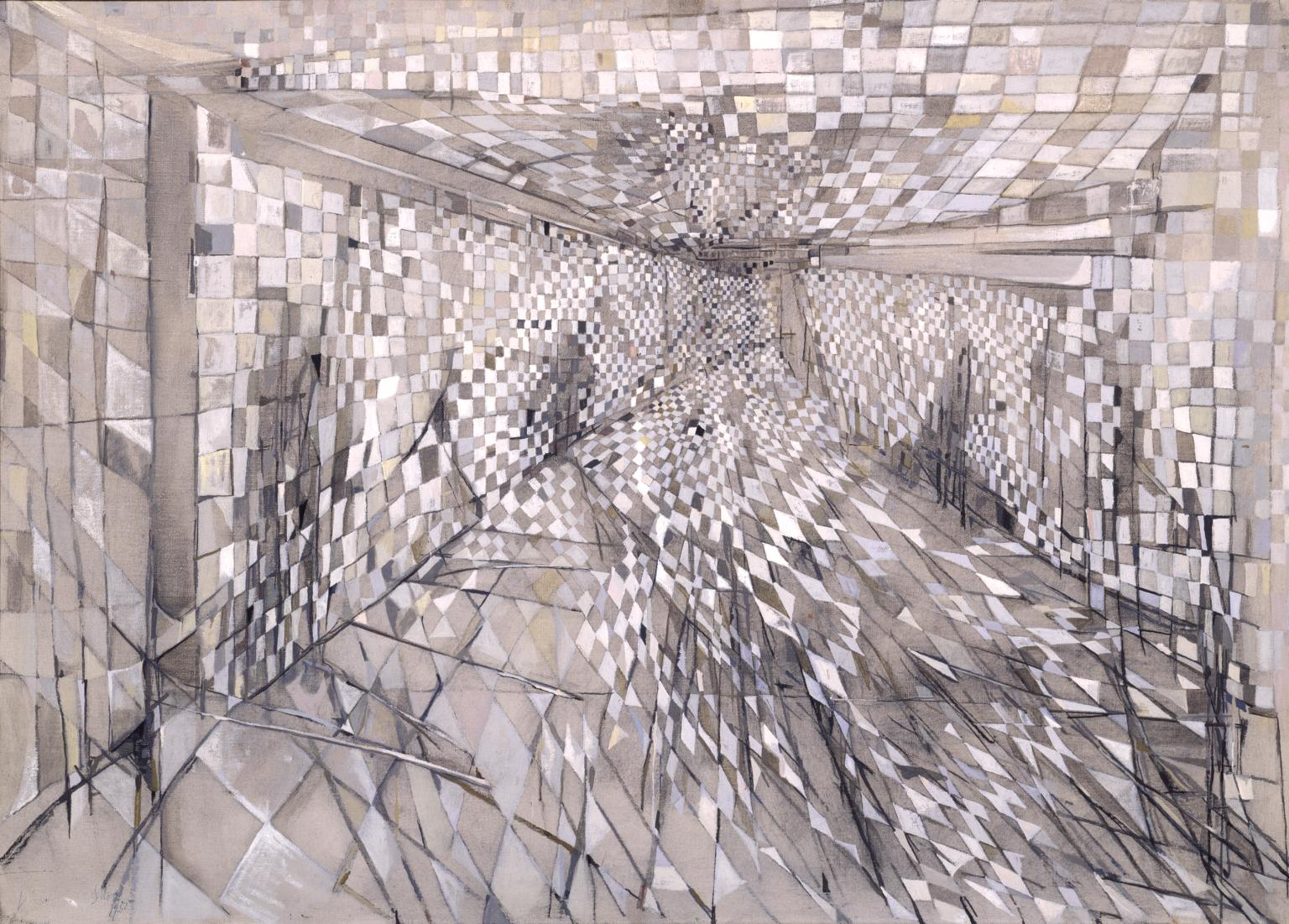 Maria Helena Vieira da Silva, The Corridor
Jim Zwadlo
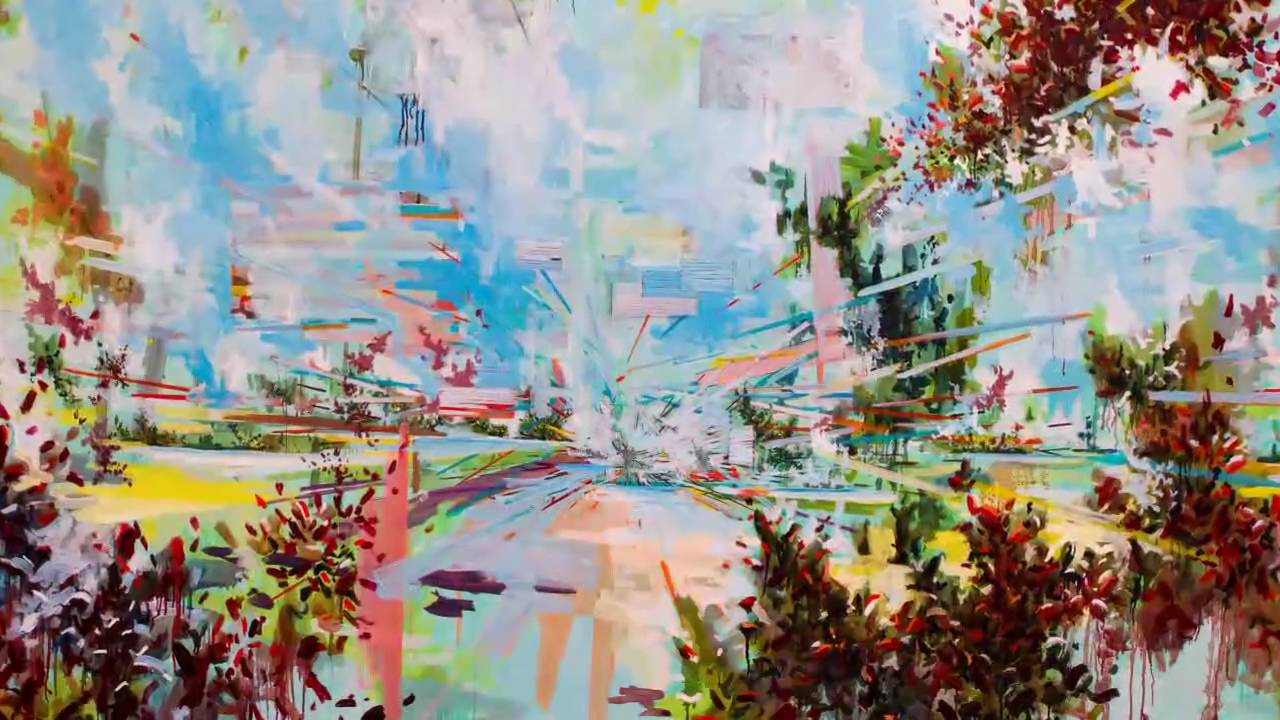 David Schnell
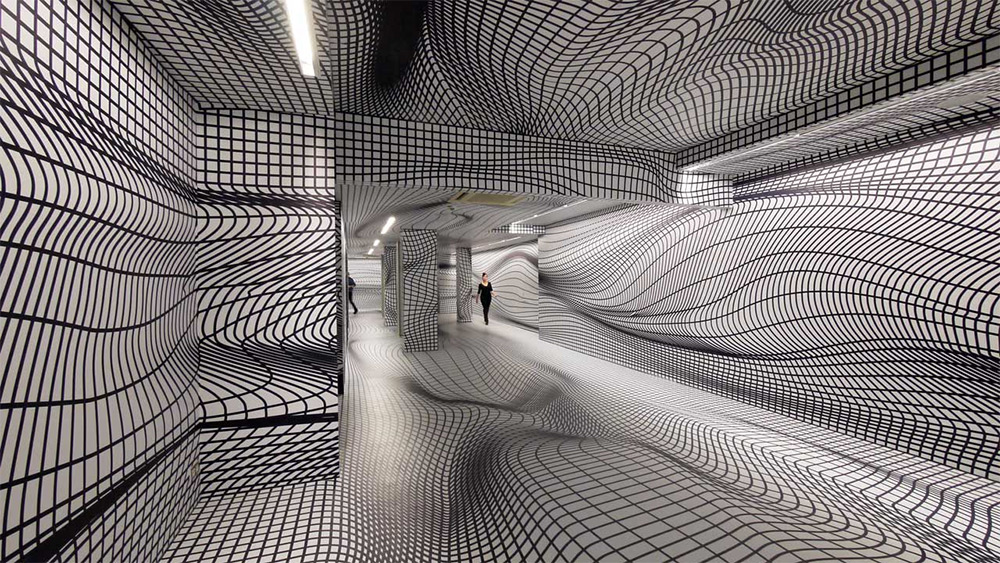 Peter Kogler
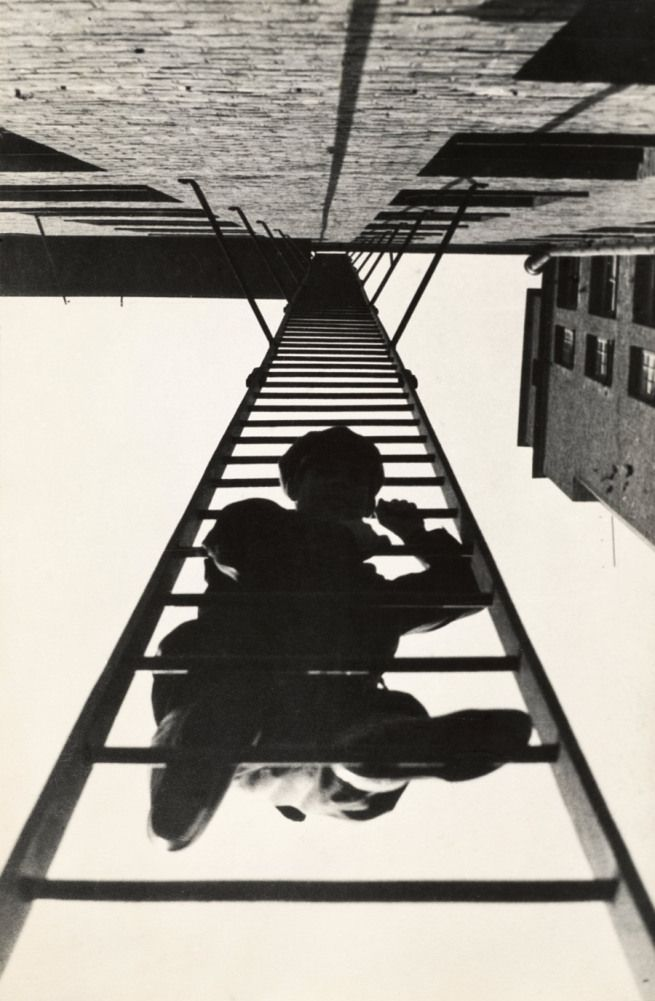 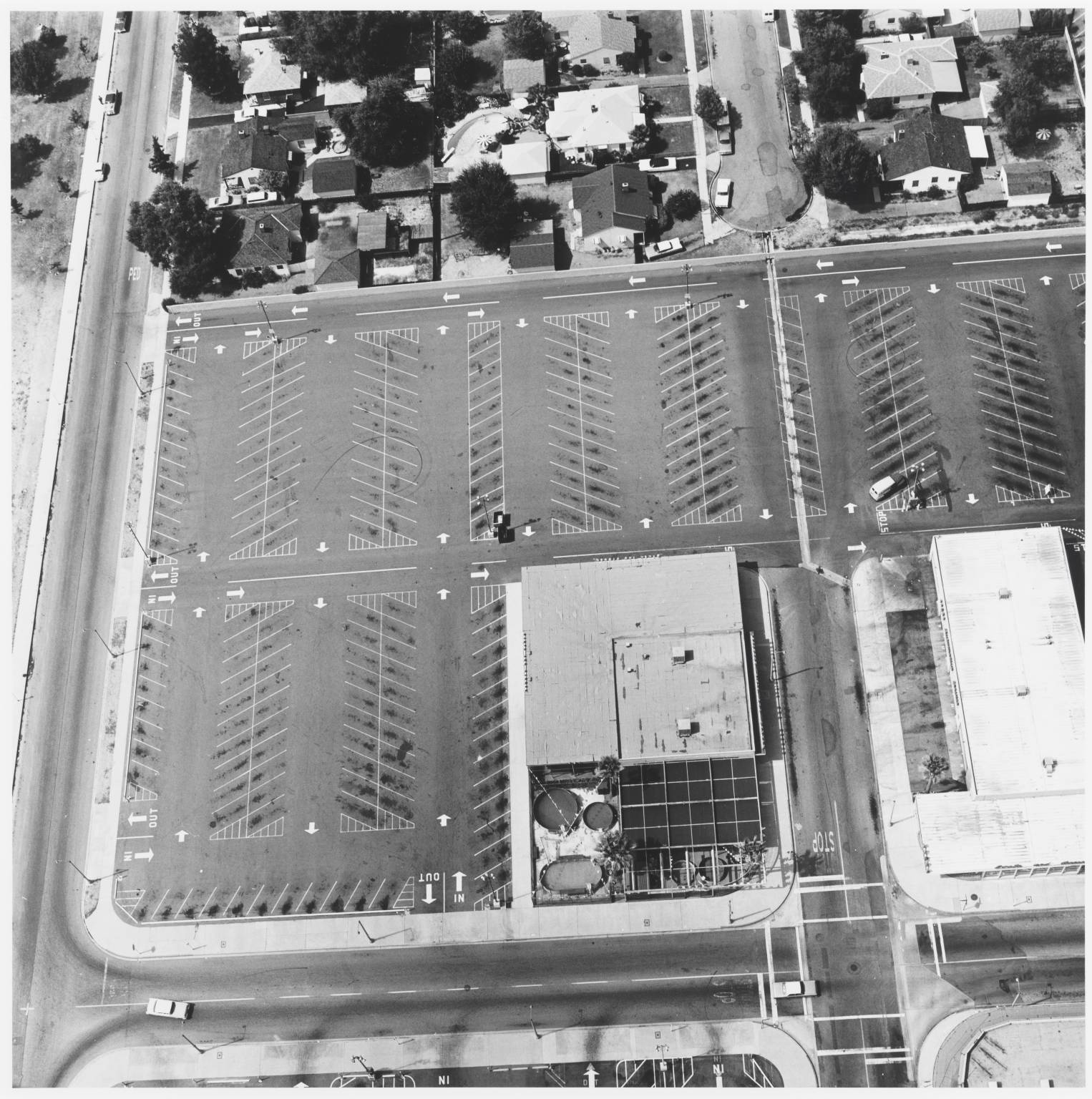 Ed Ruscha
Alexander Rodchenko
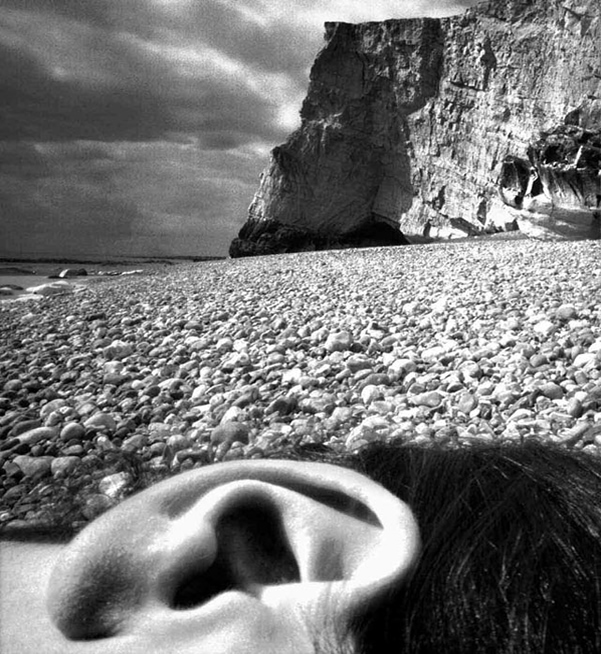 Bill Brandt
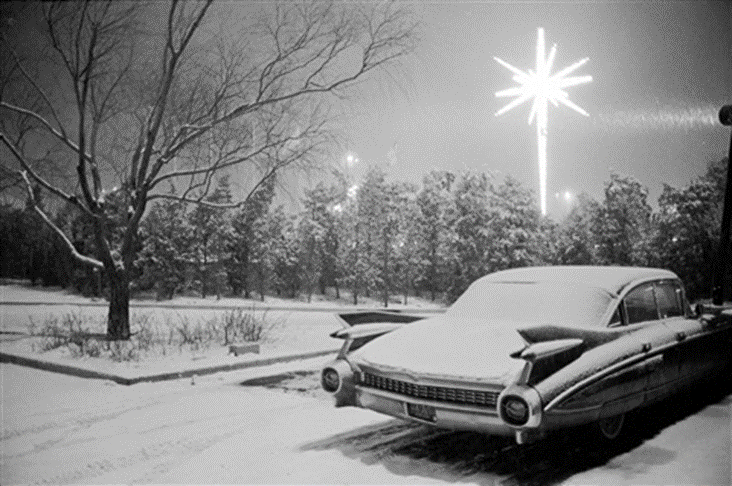 Sensory Experience
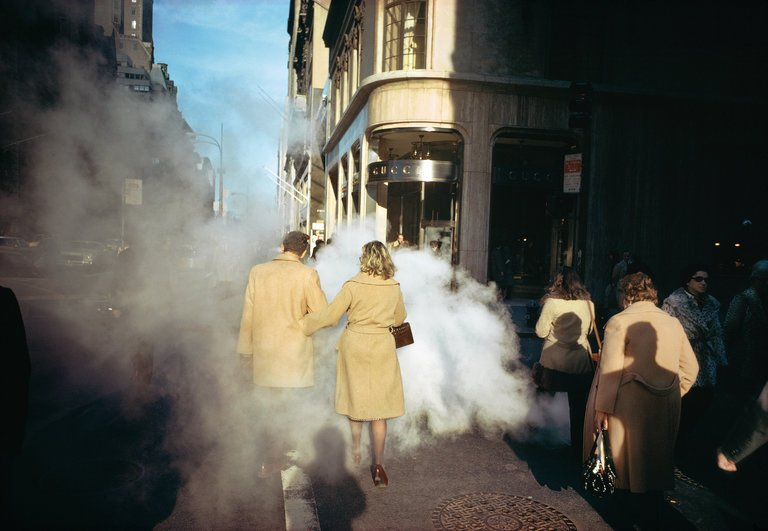 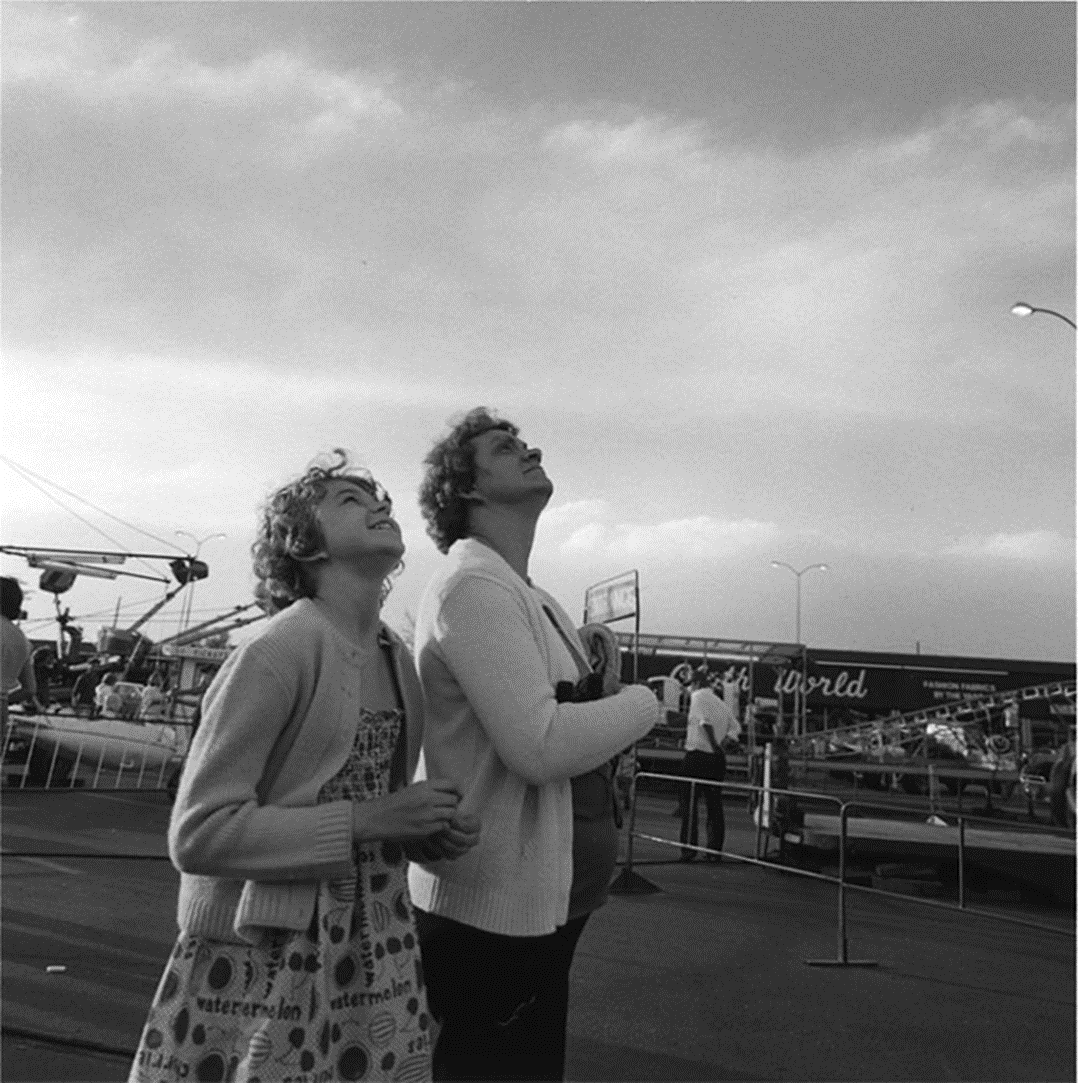 Joel Meyerowitz
Robert Adams
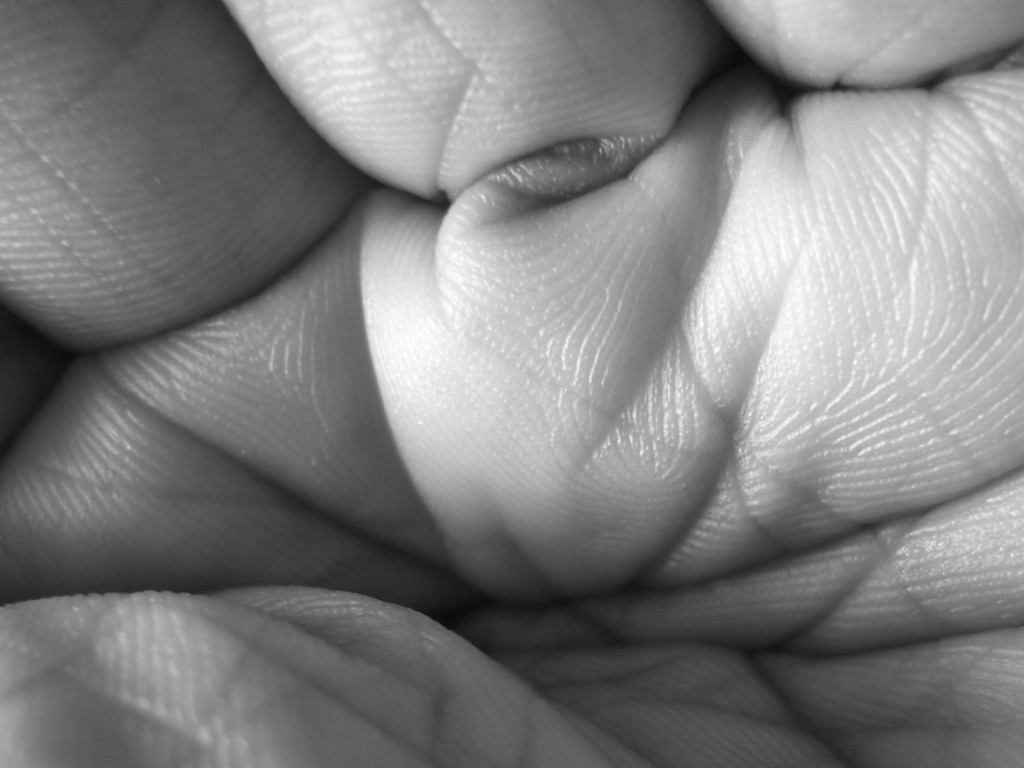 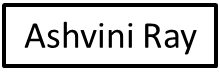 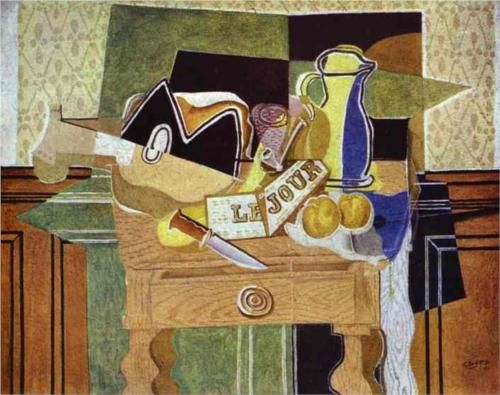 3-MESSAGES
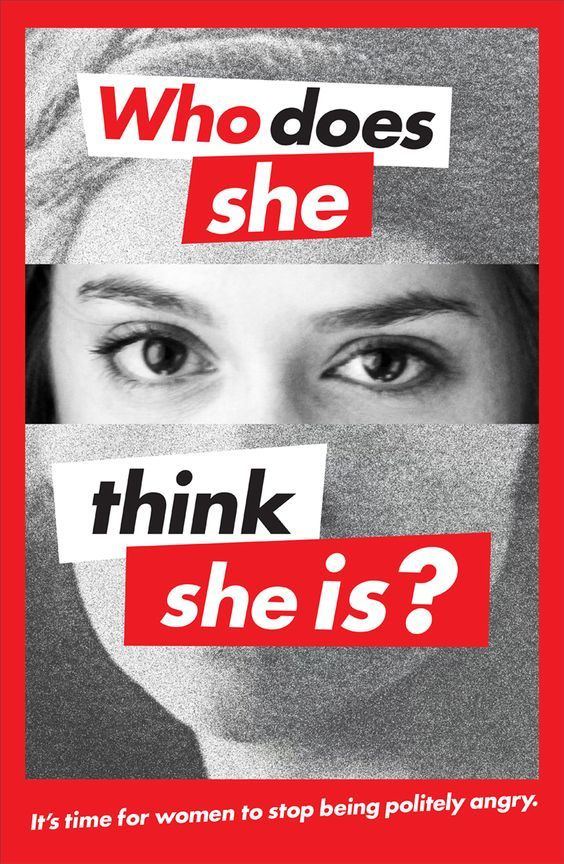 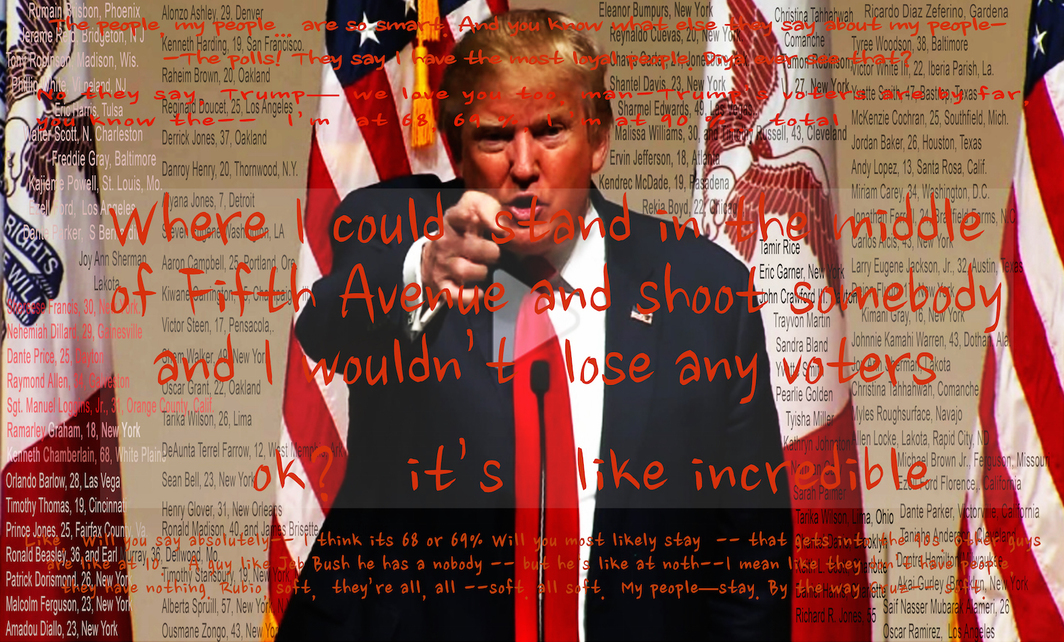 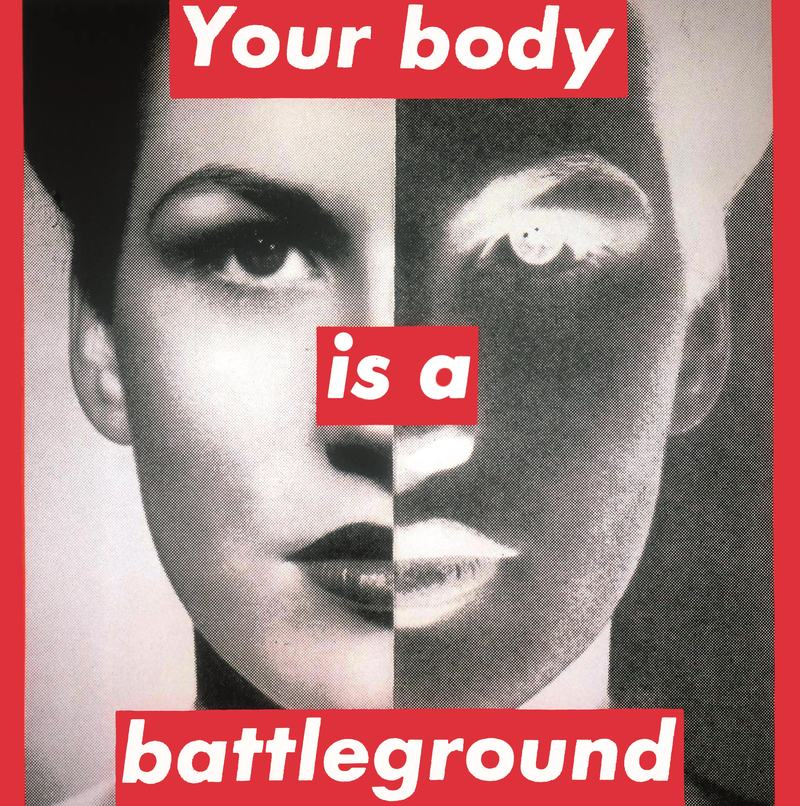 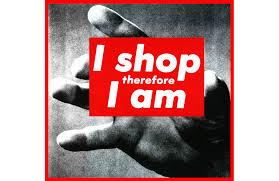 Messages 
Barbara Kruger, Martha Rosler and Lorna Simpson combine words and phrases with their photographs to convey messages. In his animation ‘Awesome Stuff Week’, designer and illustrator Kyle Bean uses the stop frame process for a title sequence in a YouTube advertising campaign. 
Study appropriate sources and produce your own work that conveys a message by combining words with photographs.
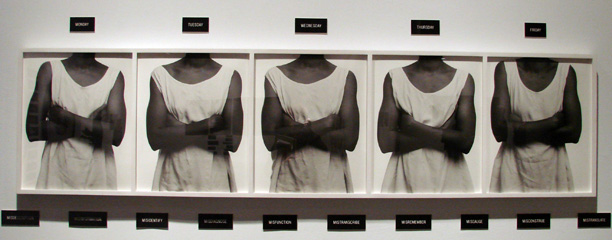 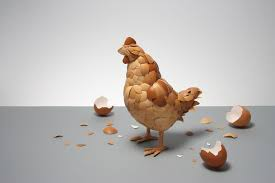 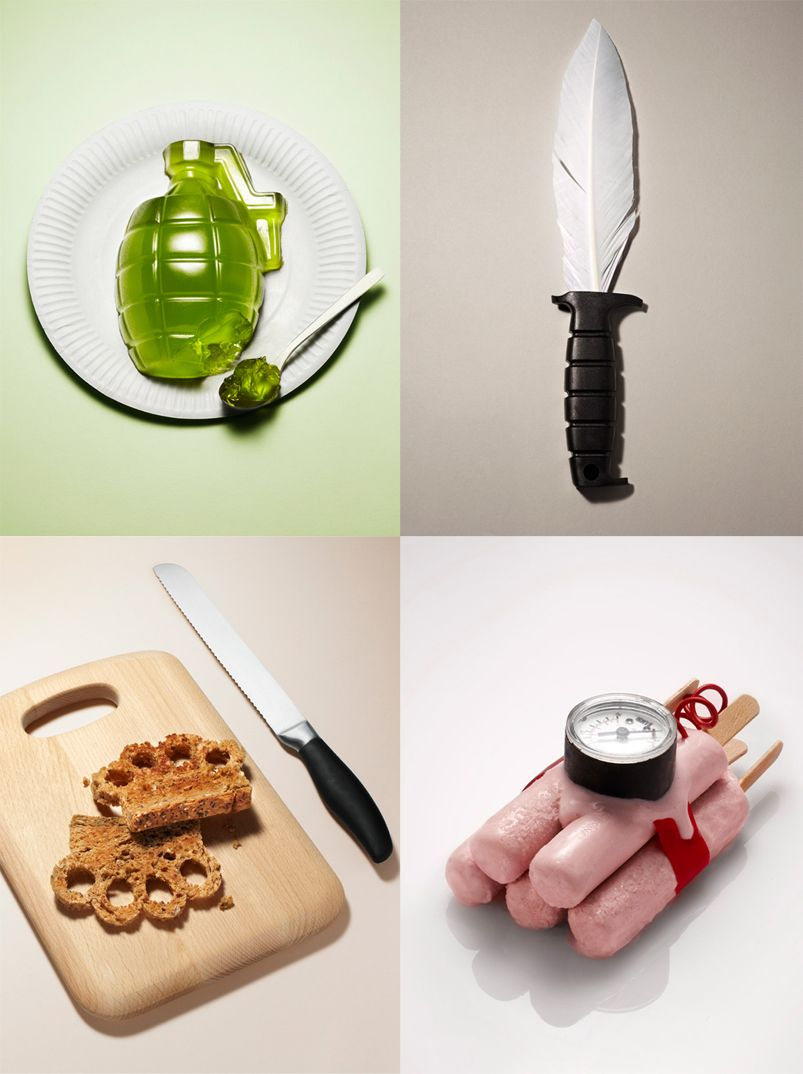 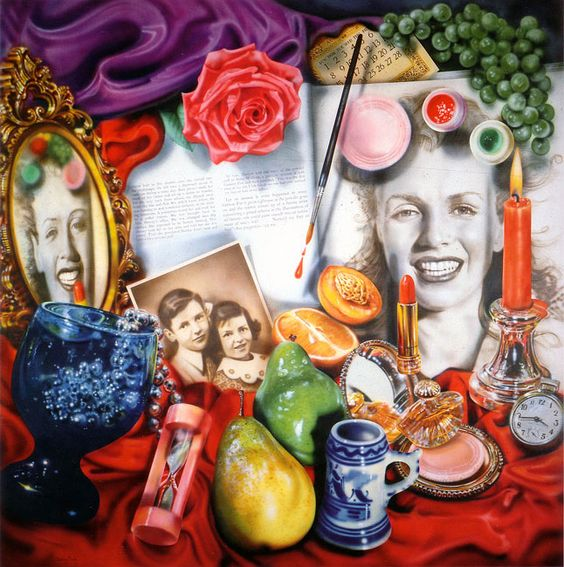 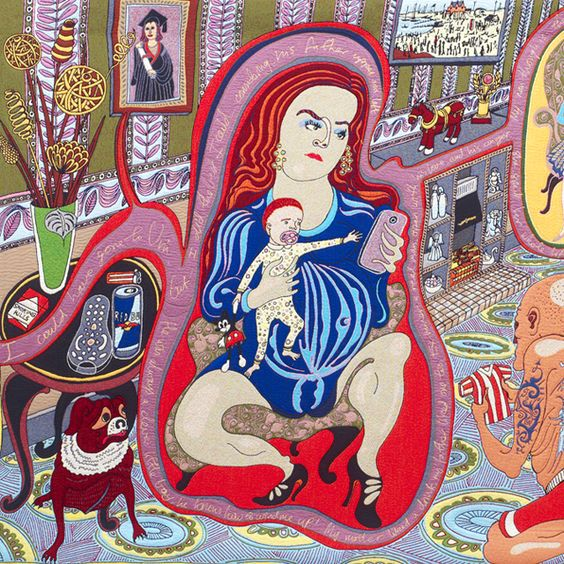 JOHN STEZAKER, COMEDY DISTORTION
Audrey Flack
Grayson Perry
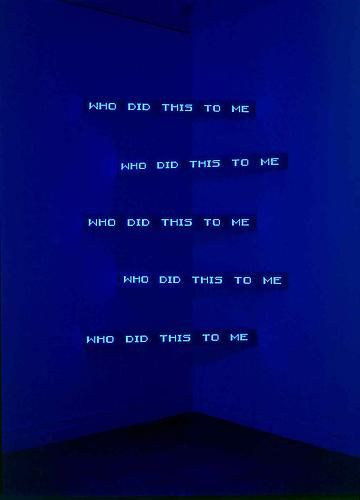 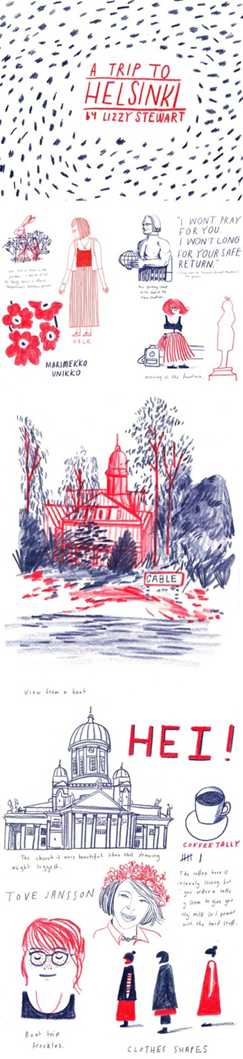 Jenny Holzer
Lizzie Stewart
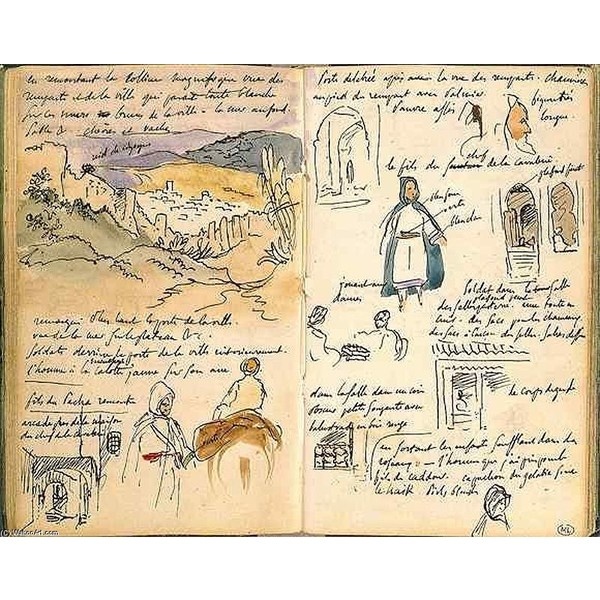 Delacroix
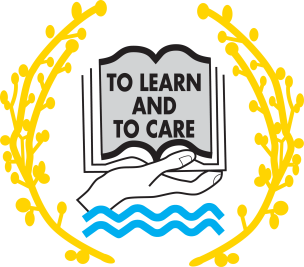 Final Tips
Ensure you purchase your equipment and resources before September
Give yourself enough time to complete your bridging work
Practice your basic skills over the summer, that way you won’t feel you are starting from ‘scratch’